RNP – 30 anos de história
Regina Piellusch
Fazer ciência e pesquisa há 30 anos...
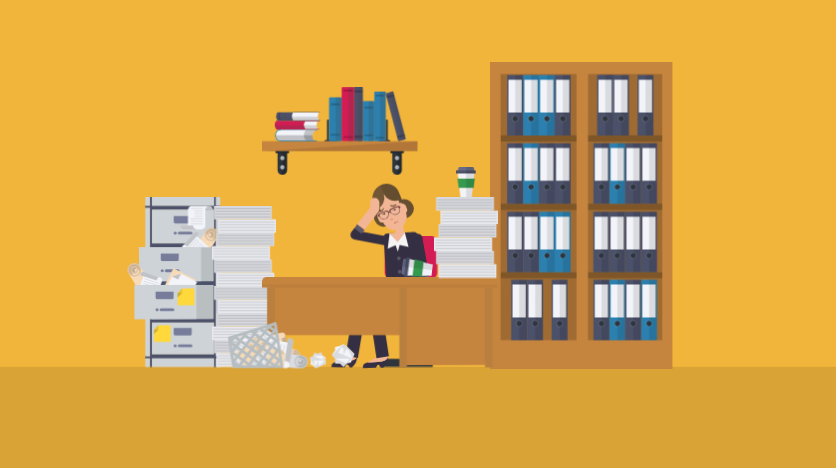 [Speaker Notes: Há 30 anos, fazer ciência no Brasil não era algo fácil.]
Dificuldade de trocar informações entre pesquisas
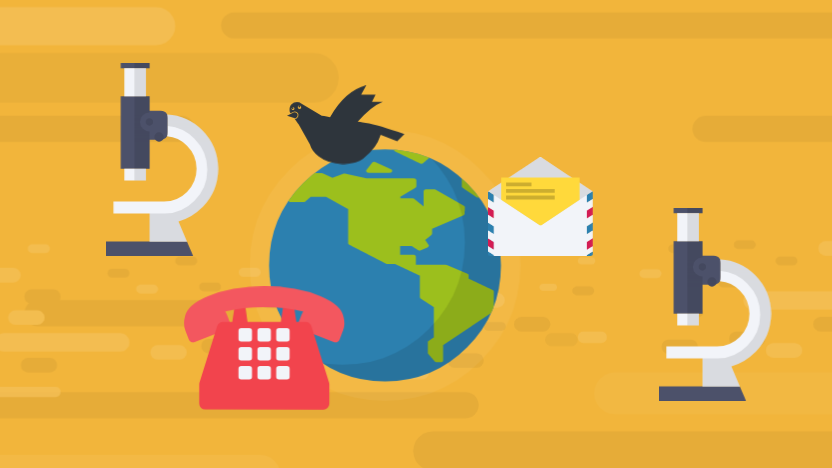 [Speaker Notes: Diversas pesquisas eram desenvolvidas no país e no mundo, mas havia a dificuldade de trocar dados com pesquisadores de outros estados e continentes.]
Muitas pesquisas ficavam paradas
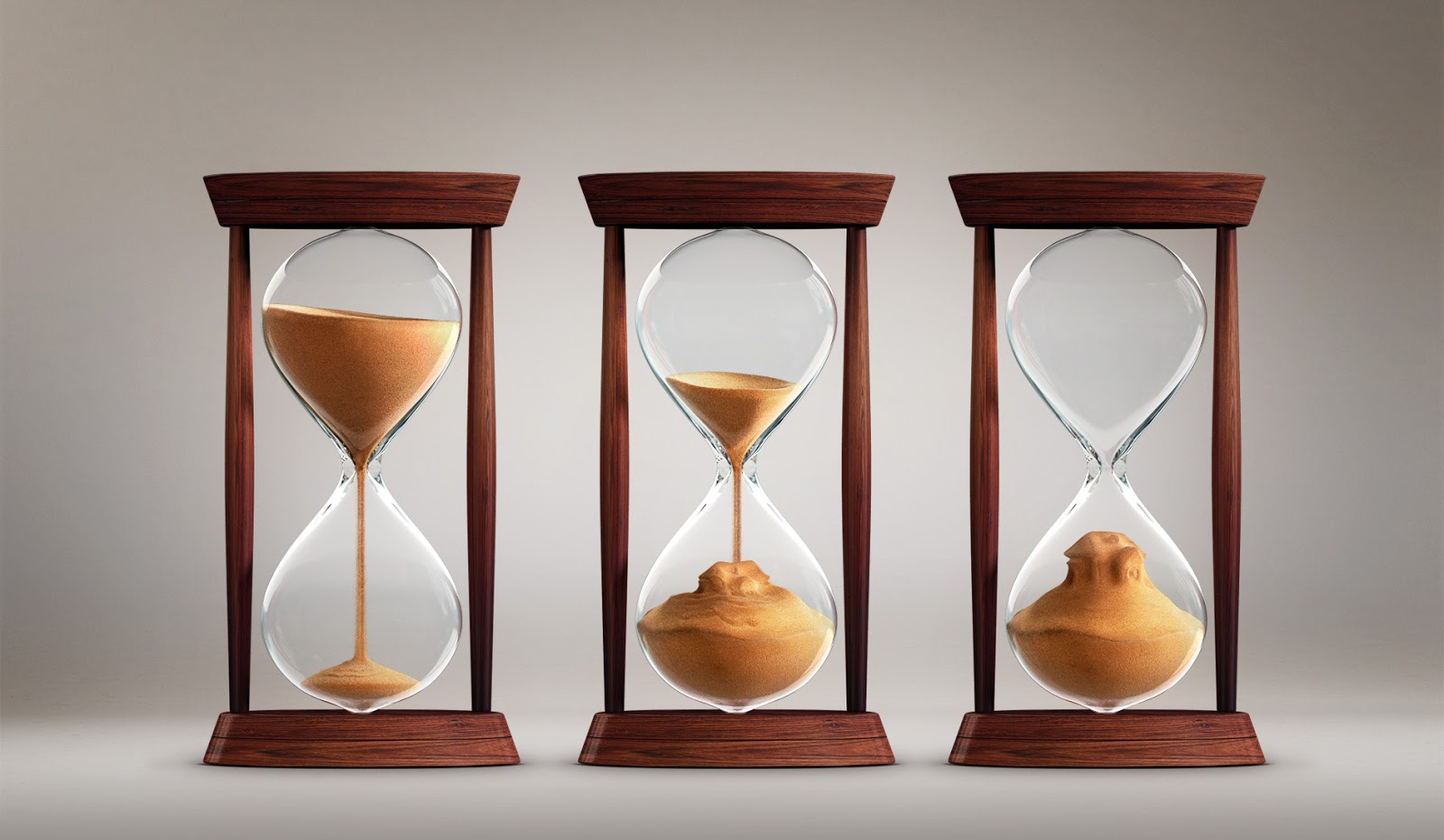 [Speaker Notes: Os contatos poderiam demorar semanas, meses... E muita pesquisa ficava parada ou demorava a evoluir por conta disso.
A internet já estava sendo implementada em alguns países do mundo e havia chegado a hora do Brasil.]
Em 1989, foi criada a RNP 
com apoio de diversos pesquisadores
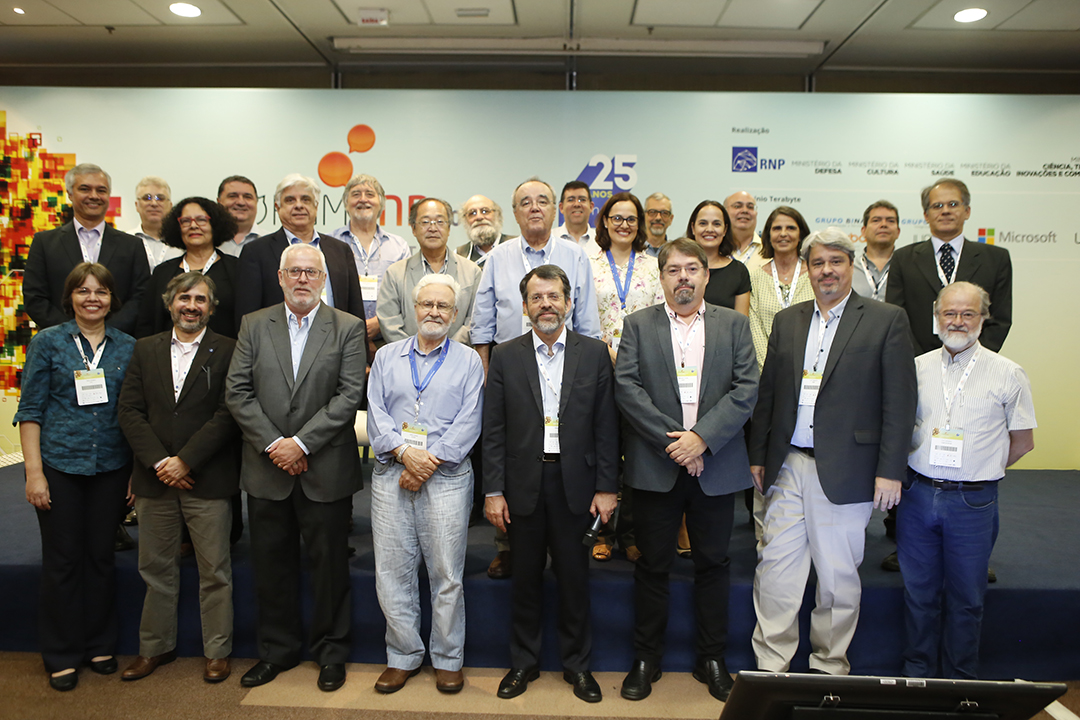 [Speaker Notes: Um grupo de pesquisadores de diferentes estados brasileiros já estavam se relacionando para fazer isso acontecer. Dentro desse contexto, em 1989, surgiu a RNP, que na época era um projeto do então MCTI, que nasceu na universidade e tinha o objetivo de construir uma infraestrutura nacional de internet de âmbito acadêmico.]
Realizações por meio de parcerias
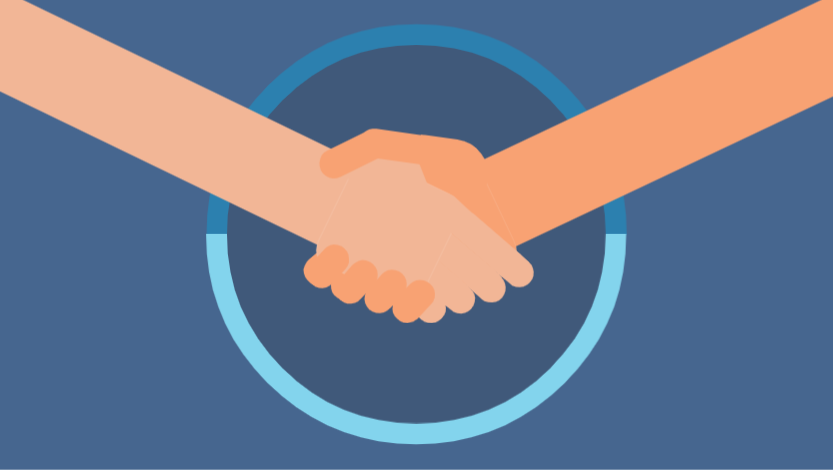 [Speaker Notes: Desde então, a RNP iniciou a busca incessante por parceiros, organizou e promoveu redes colaborativas para conseguir atuar fazendo a diferença...]
A RNP tem beneficiado diversas áreas do conhecimento
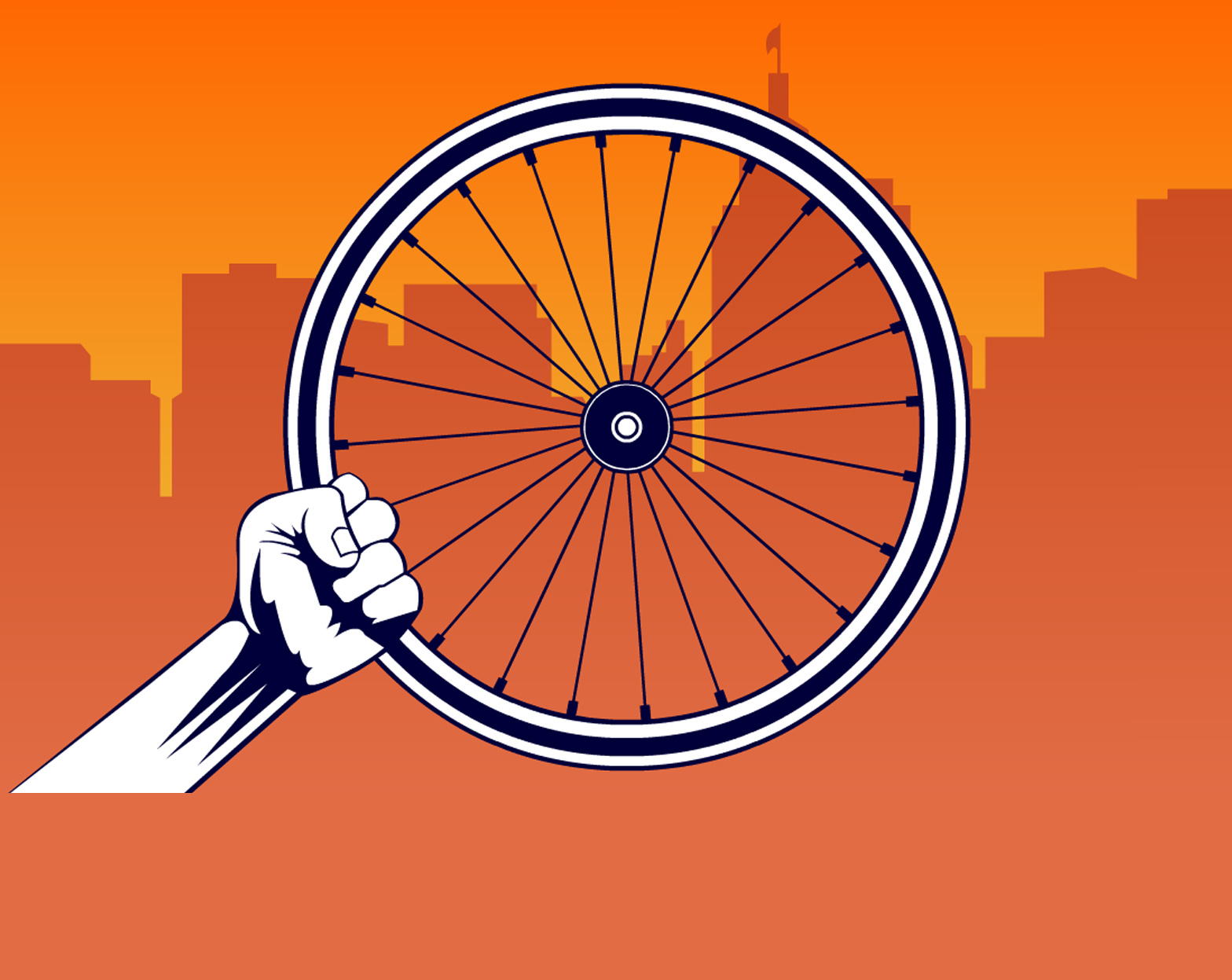 [Speaker Notes: E ao longo desses 30 anos, temos beneficiado diversas áreas do conhecimento...]
O ensino
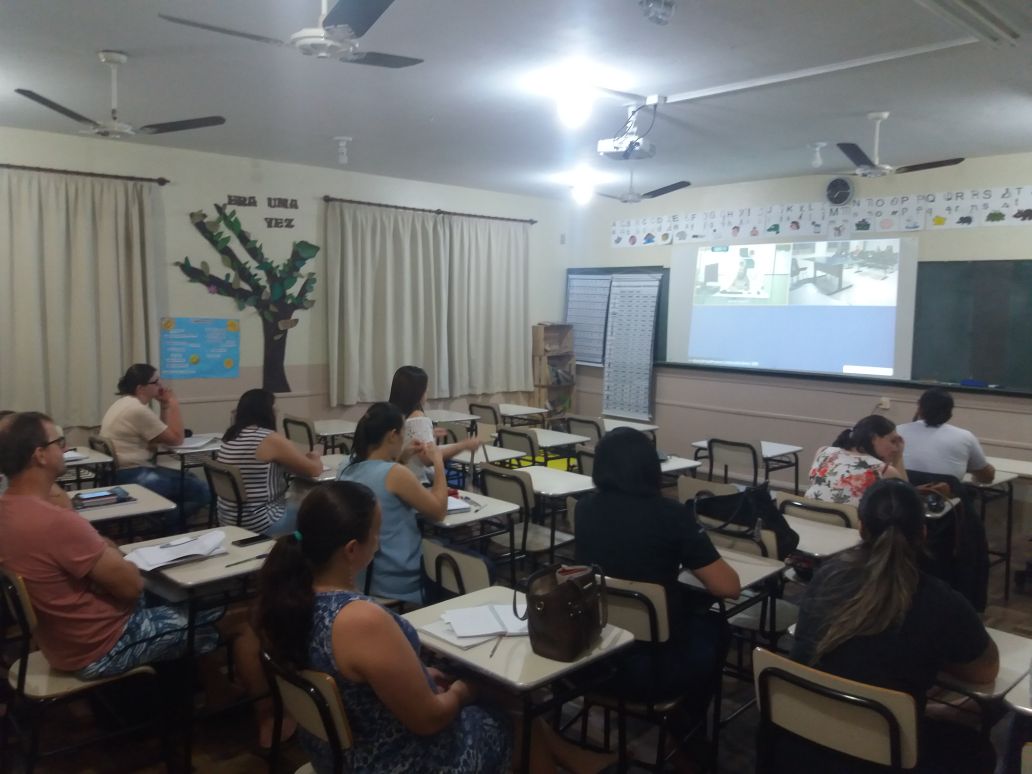 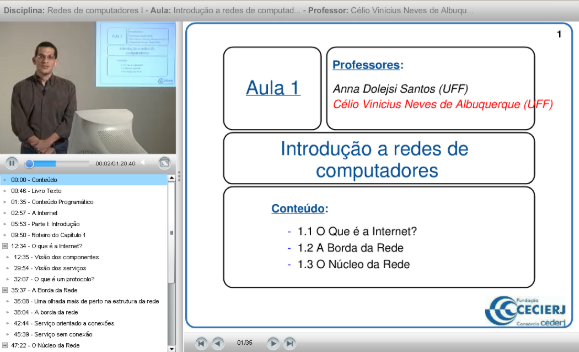 Videoaula@RNP
Videoconferência
[Speaker Notes: O ensino, com serviços de Videoconferência e Videoaula@RNP, por exemplo, que encurtam a distância entre professores e alunos.]
A pesquisa
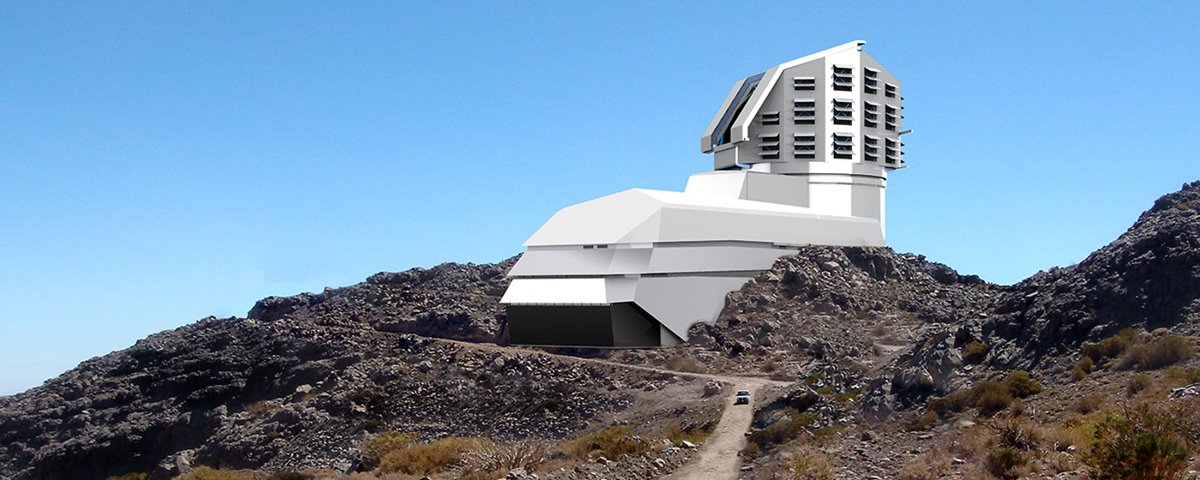 LSST – Telescópio com a maior câmera digital do mundo - Chile
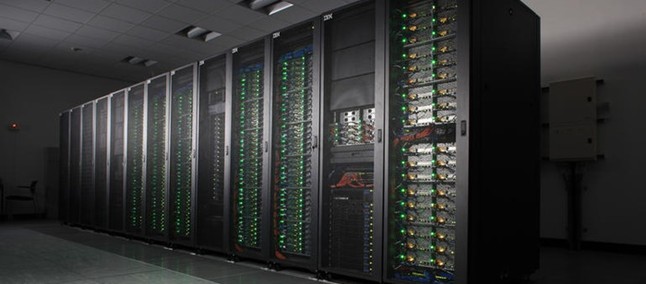 Santos Dumont – Maior computador da América Latina - Petrópolis (RJ)
[Speaker Notes: A pesquisa, com a participação ativa em diversos projetos, entre eles o do telescópio LSST e o computador Santos Dumont.]
A saúde
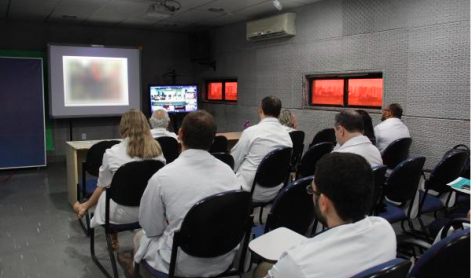 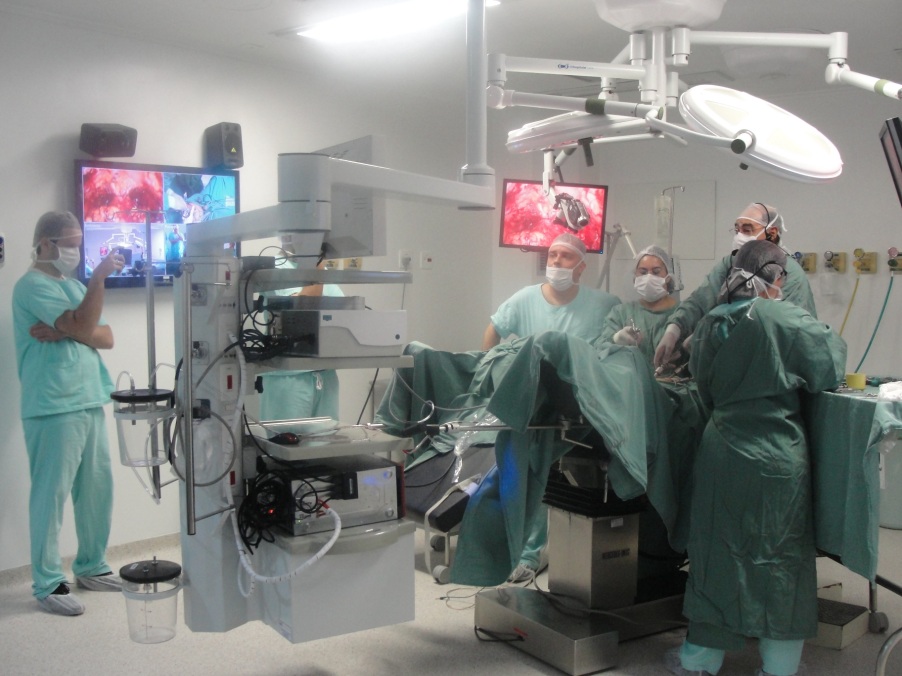 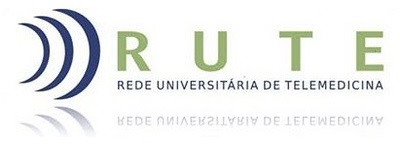 [Speaker Notes: A saúde, com Rede Universitária de Telemedicina, a Rute, que completou 12 anos de atuação e conta com 136 unidades e mais de 50 Grupos especiais de interesse.]
A cultura
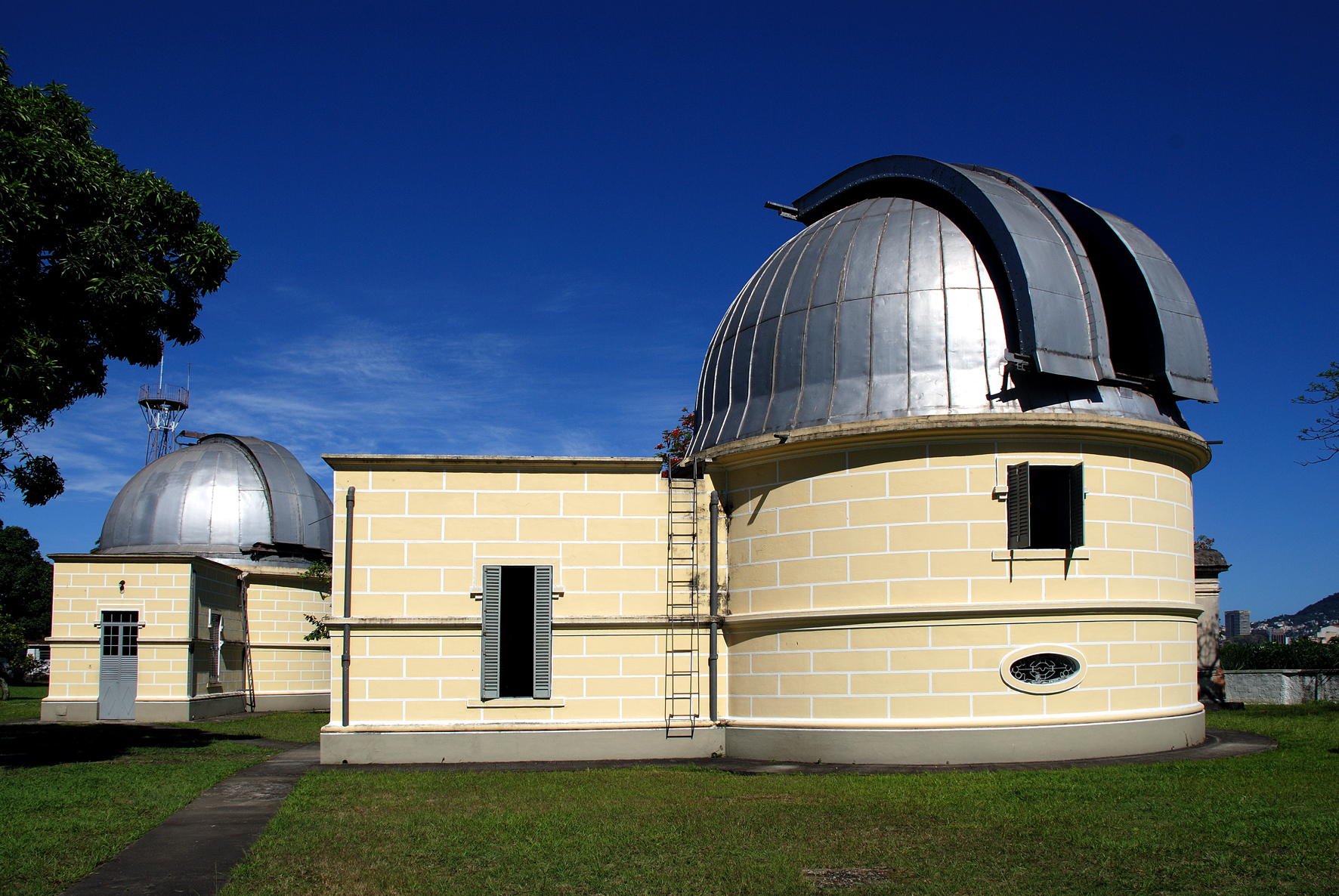 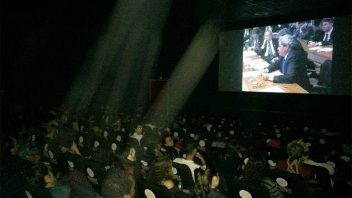 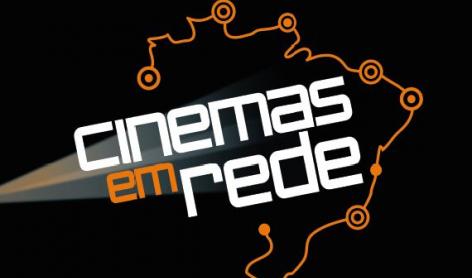 MAST – Museu de Astronomia e Ciências Afins – Rio de Janeiro
[Speaker Notes: E a cultura, com o projeto Cinemas em Rede, que realiza a exibição de filmes gratuitos, simultaneamente, em diversas universidades do país e com o apoio de infraestrutura a museus, como por exemplo o MAST, Museu de Astronomia.]
Dias atuais
Não fizemos nada sozinhos!
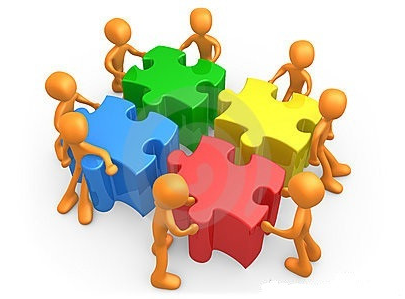 [Speaker Notes: Hoje, após 30 anos de história, a RNP se configura como uma plataforma digital para educação, pesquisa e inovação no Brasil, que beneficia milhões de alunos, professores e pesquisadores, mas não fizemos nada sozinhos!]
Evolução da rede Ipê
[Speaker Notes: Nossa infraestrutura de rede só virou realidade graças à cooperação e colaboração dos parceiros e fornecedores com os quais trabalhamos durante esses 30 anos!
Vejam a evolução da rede Ipê que vocês ajudaram a consolidar!]
Obrigada!
Regina Piellusch
Contato: grc@rnp.br